NA GRANICI
MOGUĆEGA
Konferencija za korisnike
Šibenik 6. - 8. 11. 2019.
MREŽNA INFRASTRUKTURA ​U e-ŠKOLAMA​
Lidija Jakovčić, CARNET​
Josip Ramić, CARNET
SADRŽAJ
O projektu
Pilot projekt – lessons learned
Provedba velikog projekta
O PROJEKTU
e-Škole: "Cjelovita informatizacija procesa poslovanja škola i nastavnih procesa u svrhu stvaranja digitalno zrelih škola za 21. stoljeće"
Modernizacija hrvatskog školskog sustava
Cjelovita informatizacija poslovanja škola i nastavnih procesa
Doprinos uporabe informacijske i komunikacijske tehnologije (IKT) u digitalno zrelim školama
Projekt je financiran sredstvima iz Europskog fonda za regionalni razvoj (EFRR) i Europskog socijalnog fonda (ESF)
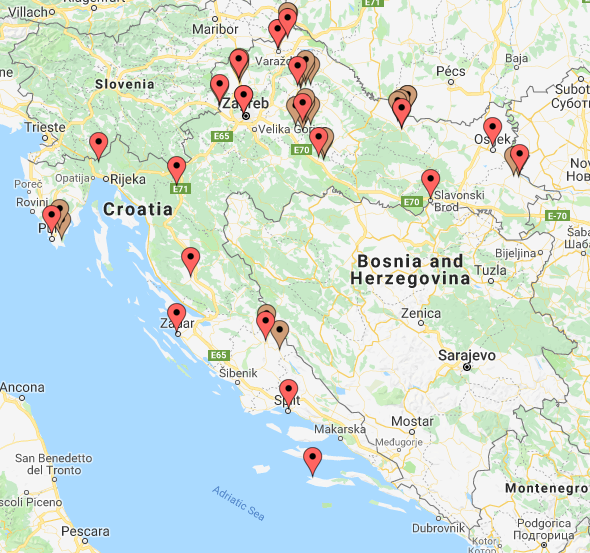 TIJEK PROVEDBE PROJEKTA
I. Faza: Pilot projekt
Uspostava sustava razvoja digitalno zrelih škola 
Od 1.ožujka 2015. godine do 31.kolovoza 2018. godine
20 škola za prvu fazu pilot projekta
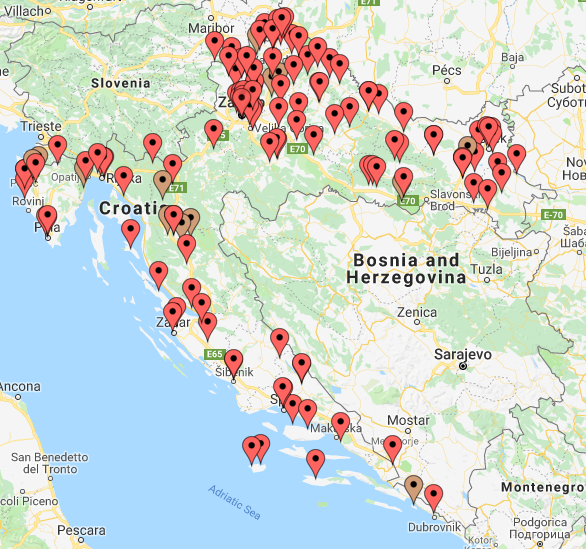 TIJEK PROVEDBE PROJEKTA
I. Faza: Pilot projekt
Uspostava sustava razvoja digitalno zrelih škola 
Od 1.ožujka 2015. godine do 31.kolovoza 2018. godine
131 škola za drugu fazu pilot projekta
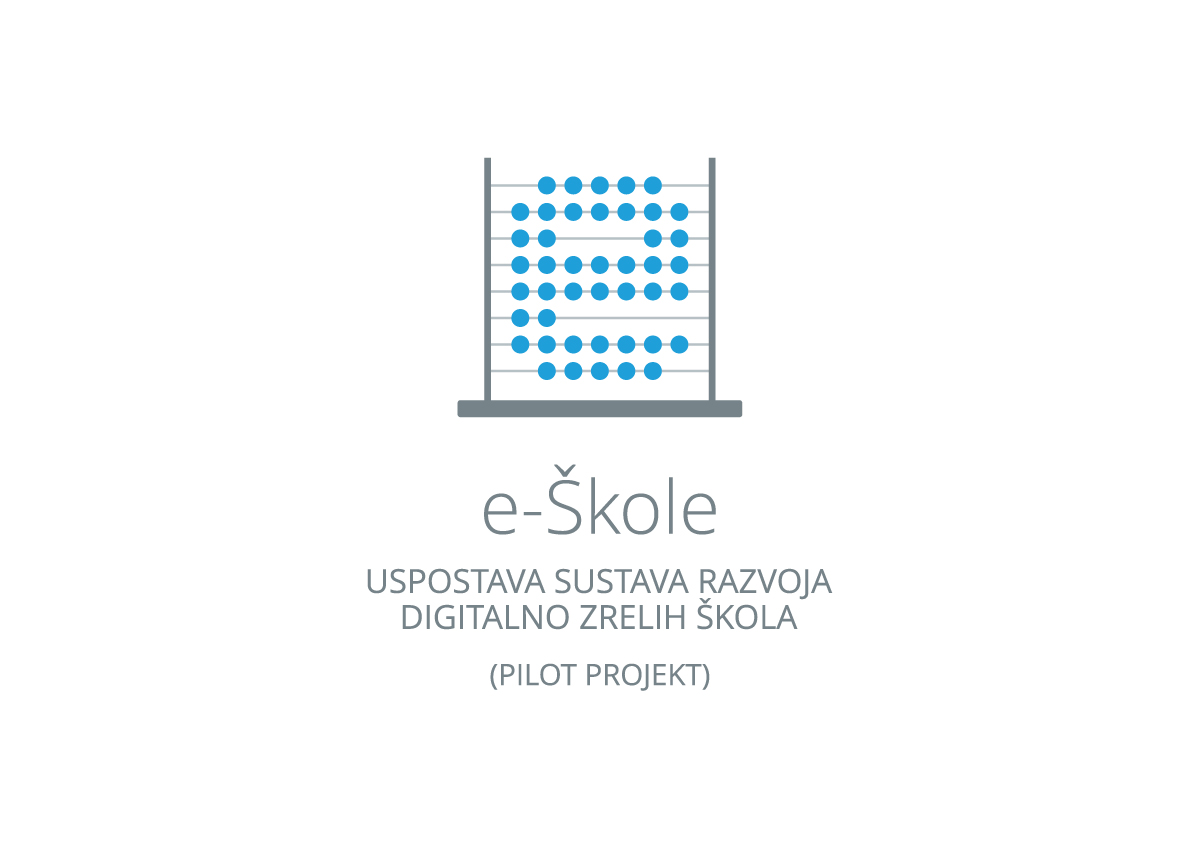 TIJEK PROVEDBE PROJEKTA (2)
II. Faza: Veliki projekt
U projekt su uključene:
matične osnovne škole, 
područne škole u kojima ima više od 30 učenika, 
srednje škole, 
glazbene škole te 
centri za odgoj i obrazovanje
Od 1.rujna 2018. godine do kraja 2022. godine
PROVEDBA PILOT PROJEKTA
Projektiranje
Izgradnja pasivne mrežne infrastrukture
Implementacija aktivne mrežne opreme
[Speaker Notes: maknuti]
PROJEKTIRANJE
IZGRADNJA PASIVNE MREŽNE INFRASTRUKTURE
Izrada glavnih izvedbenih projekata
Dogovor između škole i projektanata
Na temelju simulacija određuje se pozicija bežičnih pristupnih točaka
Uključuje:
generičko kabliranje, 
postavljanje komunikacijskih ormara
popratne radove, te  
postavljanje potrebnih niskonaponskih priključaka za zaštitu mrežne i računalne opreme
[Speaker Notes: Potrebno je osvijestiti škole/osnivače o nužnim radovima na strujnim instalacijama koji trebaju biti gotovi do početka radova implementacije pasivne mrežne opreme.
Snimka stanja
Građevinski radovi]
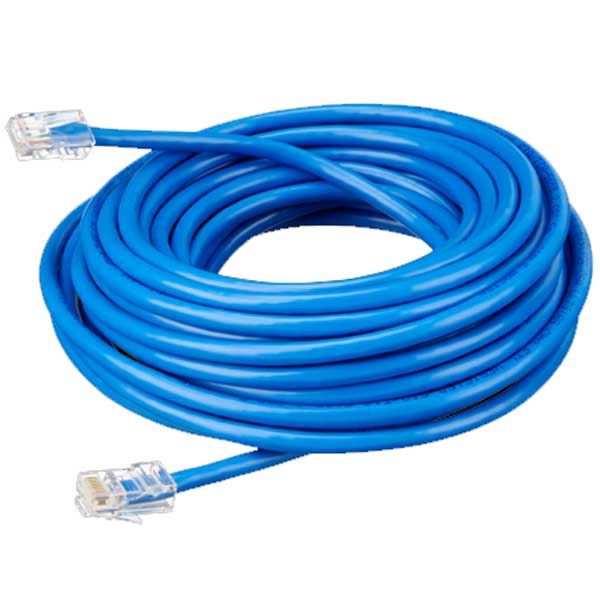 STATISTIKA - PASIVA
I. Faza: Pilot projekt
KOMUNIKACIJSKI RAZDJELNICI– ukupno 346
Od toga po veličini:
42 U – 145 komada
21 U – 44 komada
18 U – 96 komada
15 U – 55 komada
12 U – 6 komada
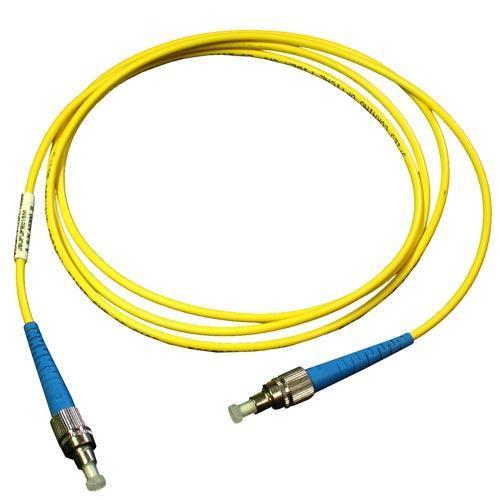 BAKRENI KABELI  (U/UTP) – 224 865 m 
SVJETLOVODNI KABELI – 21 293 m
[Speaker Notes: 250 km – udaljenost]
INFRASTRUKTURA
Nova CARNET (IP/MPLS) okosnica
4 regionalna, 9 županijskih čvorišta
2 data centra
Povećani kapaciteti – računalni, spremišni i mrežni resursi, 
Uređena i opremljena sjedišta – tehnički preduvjeti, osigurano održavanje
INFRASTRUKTURA – školski LAN
2 modela – heterogeni i homogeni nadzorno upravljački sustav
2 modela – privatni i javni oblak za nadzorno upravljački sustav
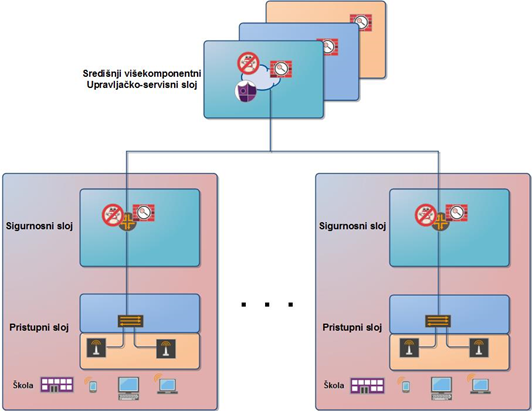 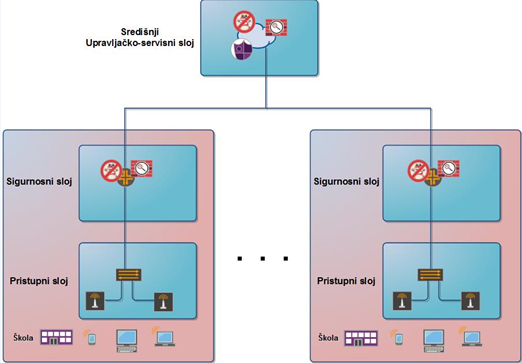 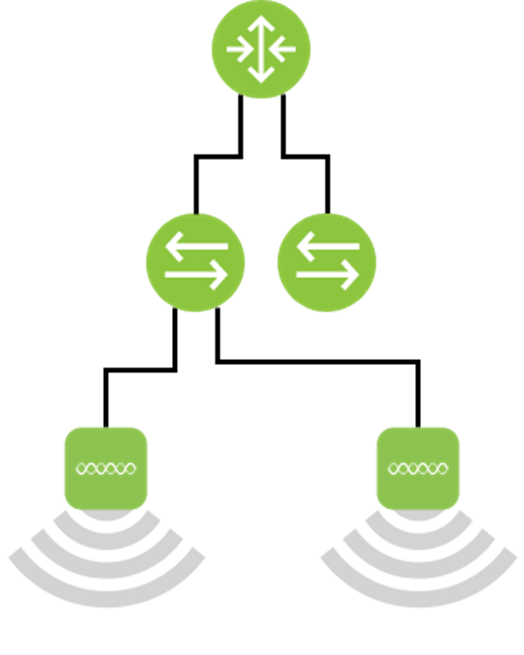 IMPLEMENTACIJA AKTIVNE OPREME
Uključivalo je ugradnju :
Mrežnih usmjerivača u svrhu terminiranja veze prema središnjoj mreži CARNET-a, 
Jedinstveno sigurnosno rješenje
Mrežnih preklopnika, 
Bežičnih pristupnih točaka, 
Sustava za upravljanje i nadzor mreže
[Speaker Notes: INFRASTRUKTURA – školski LAN]
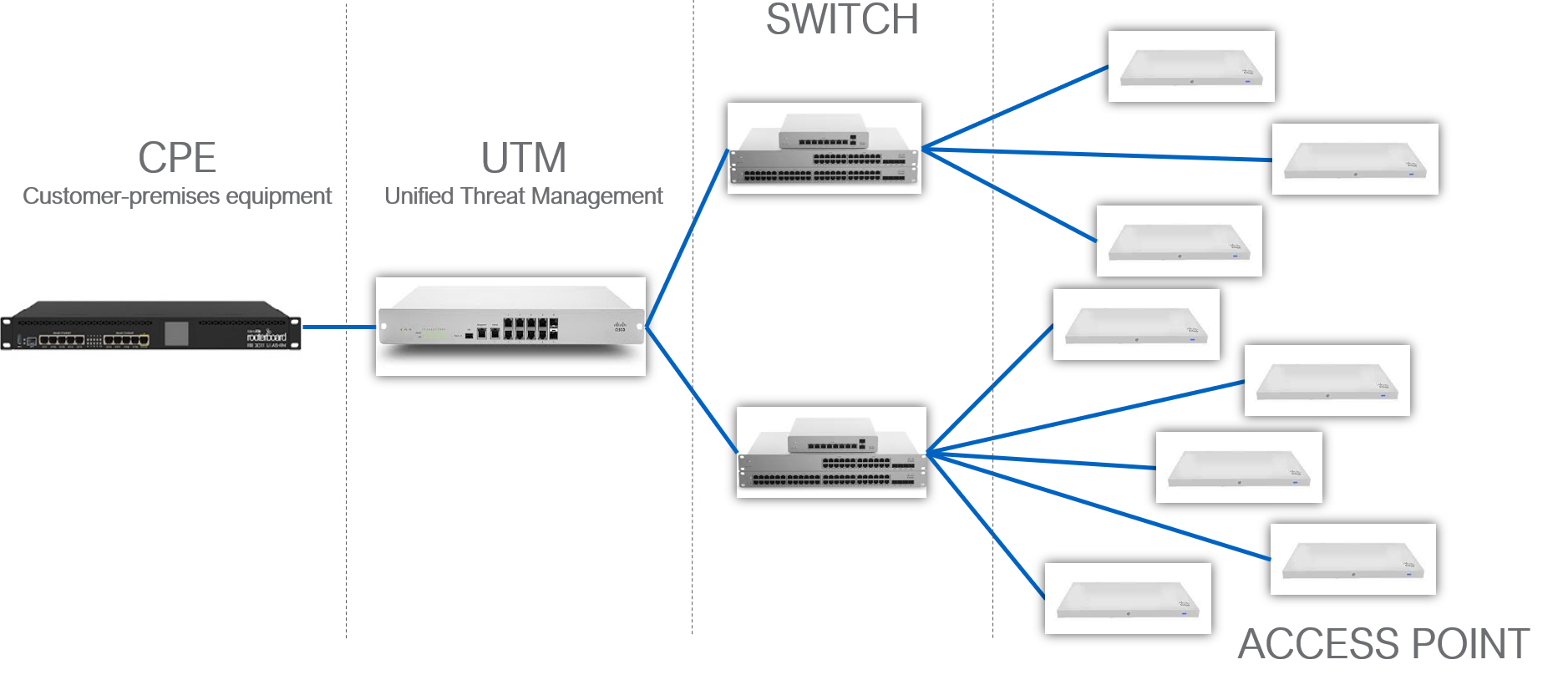 [Speaker Notes: 150, 147, 441, 3543
UTM na svakoj školi – sigurnosna zaštita korisnika, mrežni servisi
Preklopnici agregiraju AP-ove i povezuju postojeću žičnu lokalnu računalnu mrežu]
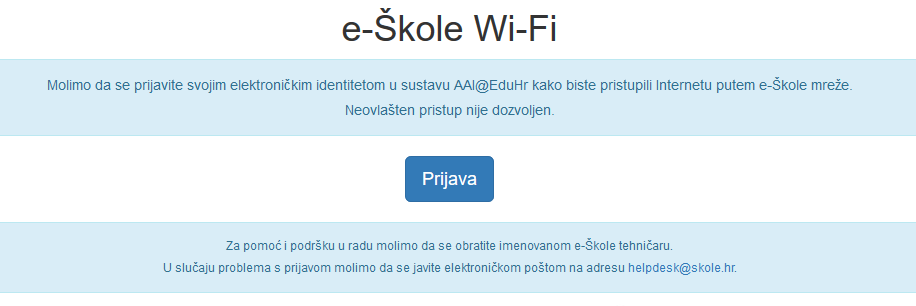 WLAN dizajn
1 AP po učionici (802.11 b/g/n/ac)
Odvajanje različitih korisnika mreže (vlan)
Različite QoS politike za pojedine mreže
Autentikacija i autorizacija putem AAI@EduHR infrastrukture
Eduroam SSID – povezivanje putem 802.1x radius auth
eSkole SSID – povezivanje učenika na „dijeljenim” tabletima (implementacija CAPTIVE P.)
Guest SSID – povezivanje guest korisnika na školsku mrežu (ograničeno vrijeme/prava pristupa)
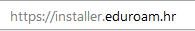 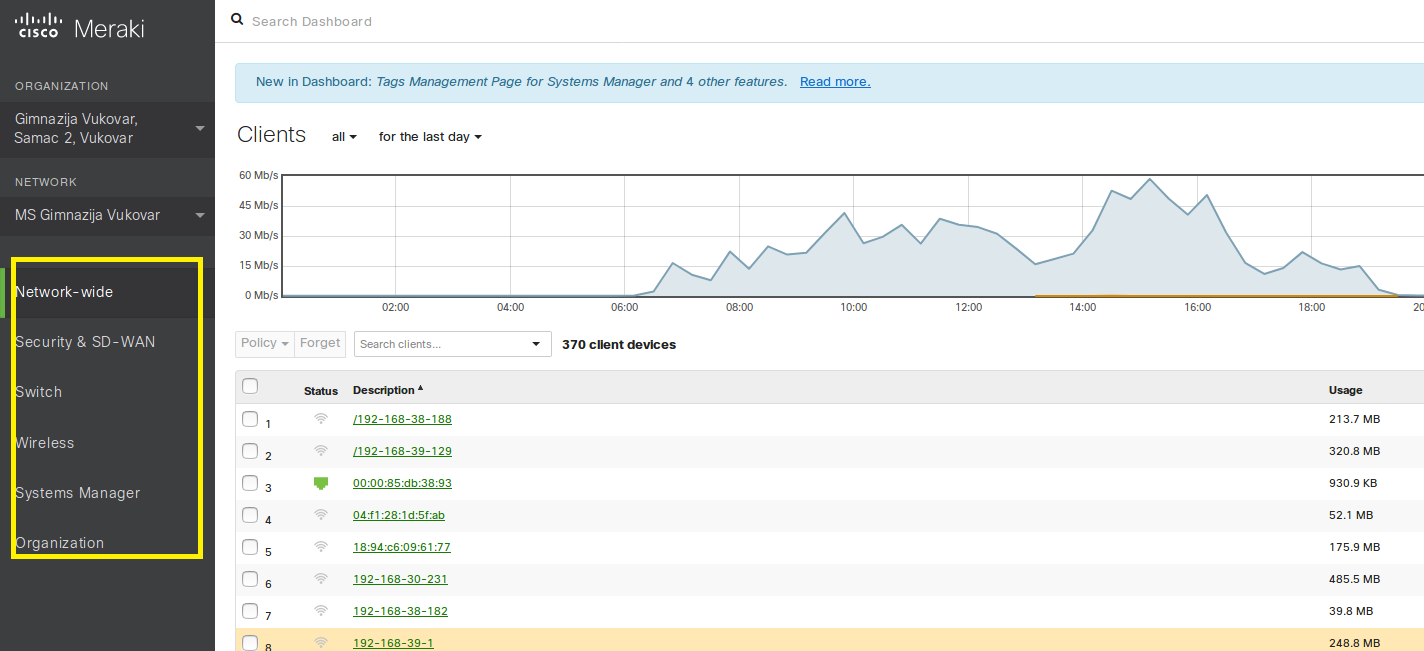 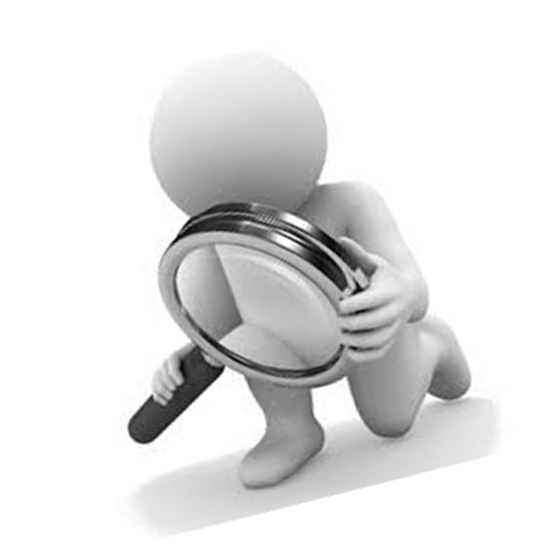 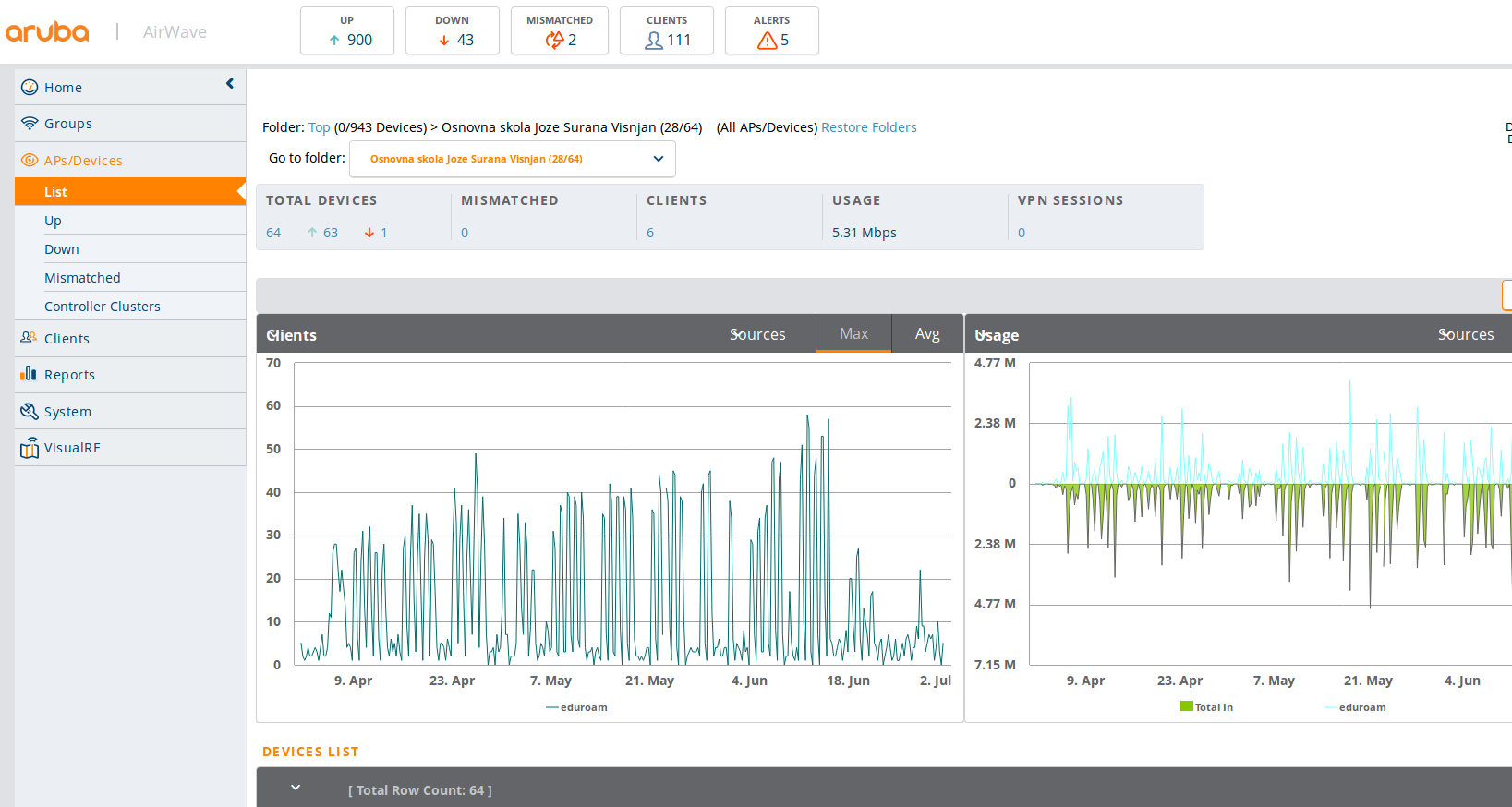 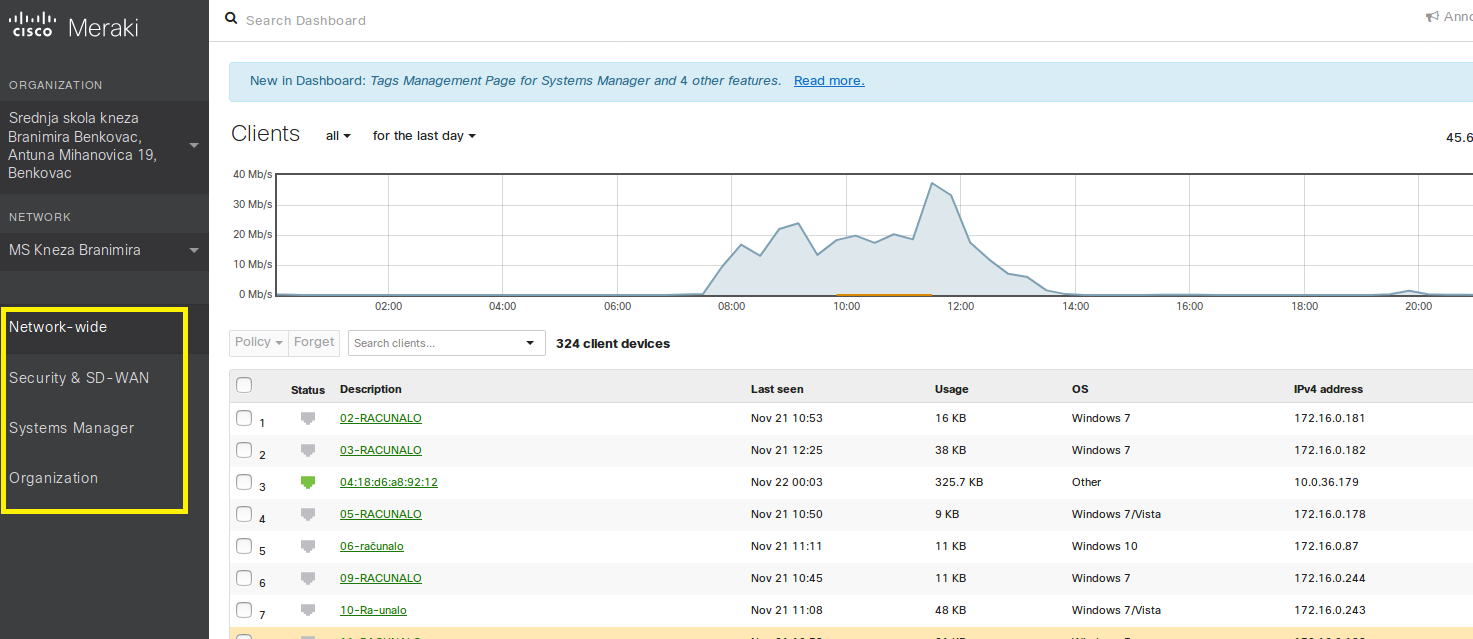 [Speaker Notes: Moze se vidjeti potrosnja linka, po korisniku, sigurnosni incidenti, 
Ovom portalu pristup imaju e-skole tehnicari]
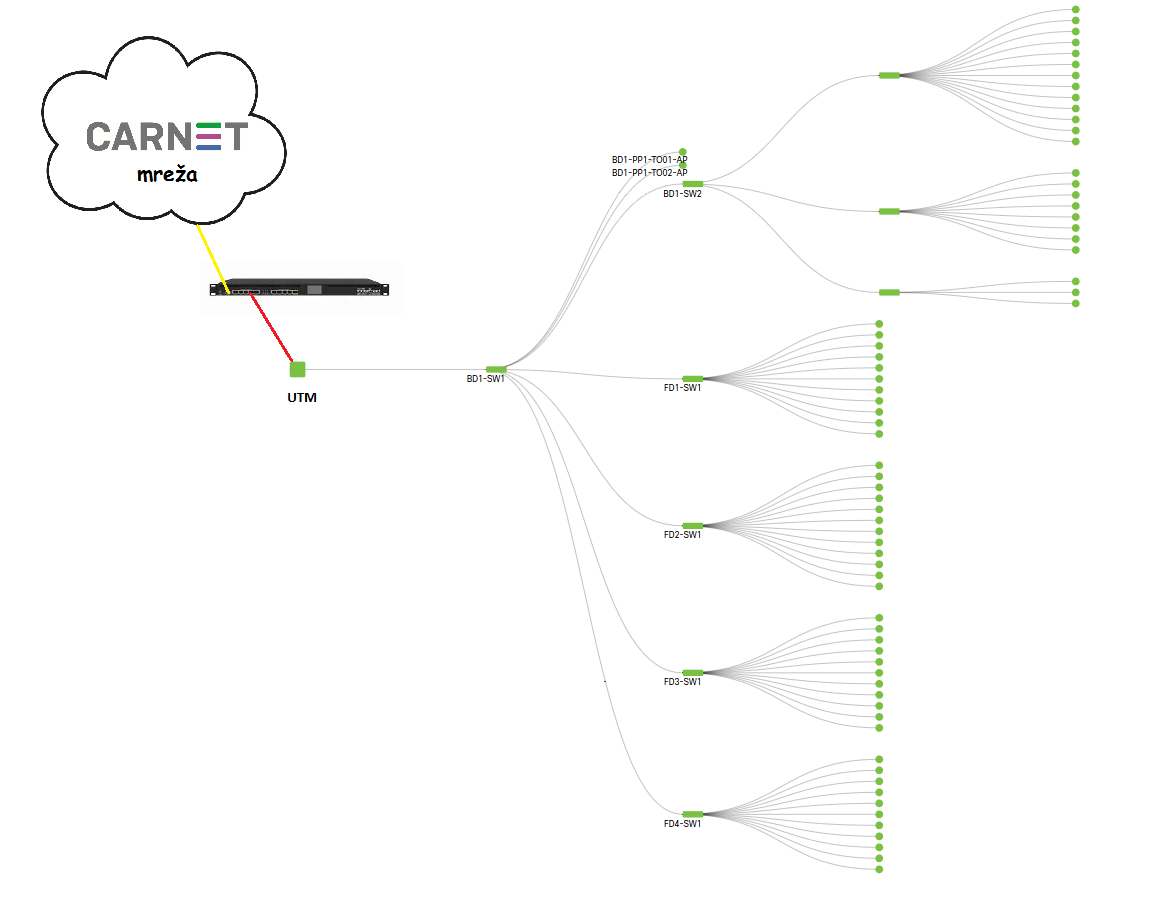 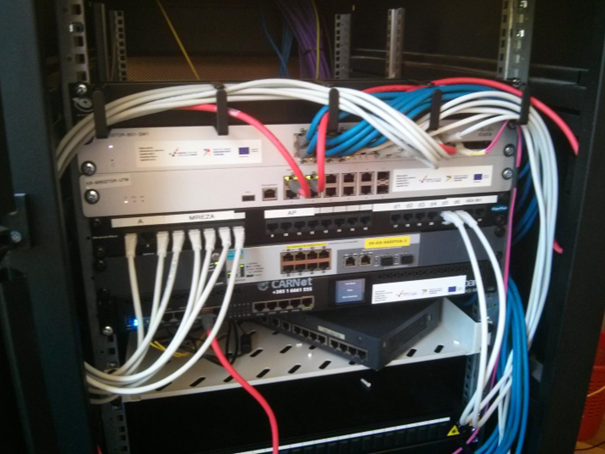 VELIKI PROJEKT
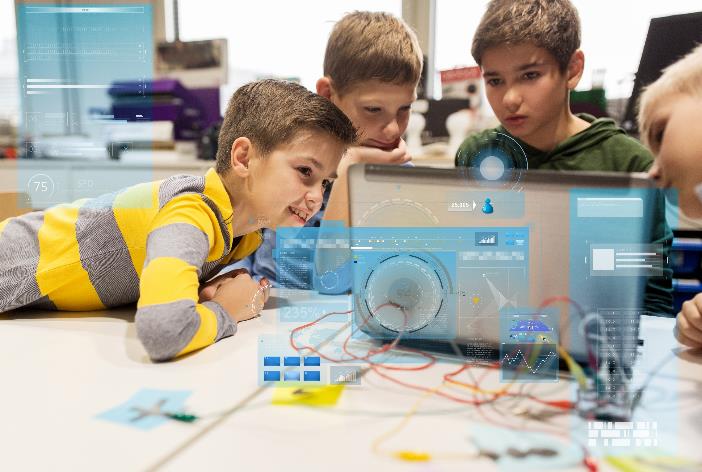 2019. – 2022.
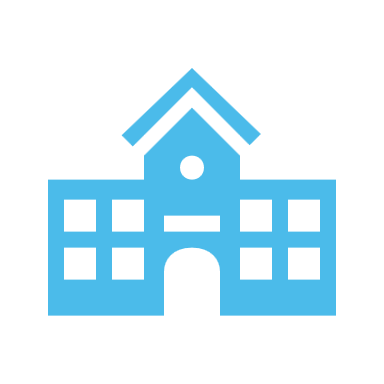 SVE ŠKOLE U HRVATSKOJ
177 M €
(ESF+ERDF)
18
VELIKI PROJEKT
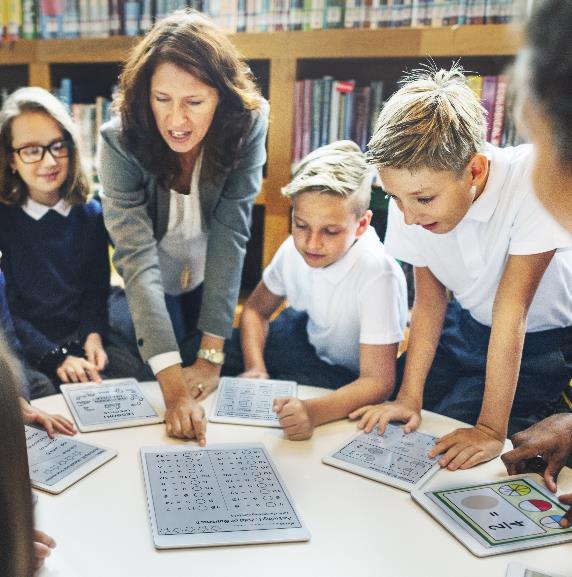 1166
škola
1166
škola
803 osnovne škole
314 srednje škole
49 glazbene škole
1493
lokacija
803 osnovne škole
314 srednje škole
49 glazbene škole
19
19
PROVEDBA VELIKOG PROJEKTA
Male škole (<30 učenika) – djelomična implementacija sustava
[Speaker Notes: Projektiranje, izvođenje pasivnog dijela LAN-a, stručni nadzor
Odvojena izgradnja pasivnih i aktivnih elemenata mreže]
VELIKI PROJEKT – INFRASTRUKTURA
Nadogradnja CARNET (IP/MPLS) okosnice
Kapaciteti – računalni, spremišni i mrežni resursi, 
Uređenje i opremanje sjedišta – tehnički preduvjeti,  održavanje..
VELIKI PROJEKT – INFRASTRUKTURA – školski LAN
Naglasak na WiFi – 1 AP po učionici

Seljenje kompleksnosti u oblak:
Sigurnost – AMP, CF, …
Nadzor, upravljanje, vidljivost mrežnog prometa

QoS – različita pravila za pojedine prometne tokove, korisnike i aplikacije

Udaljena administracija putem Web-a
VELIKI PROJEKT – INFRASTRUKTURA – školski LAN  (2)
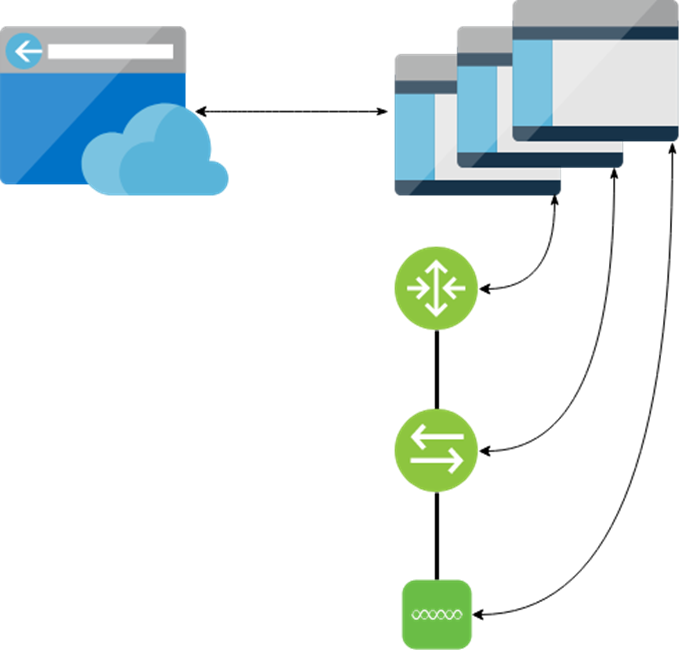 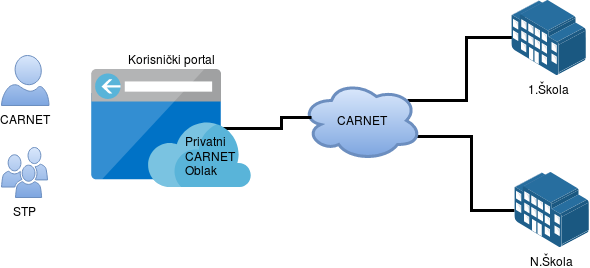 [Speaker Notes: STP – stručnjak za tehničku pomoć]
VELIKI PROJEKT – INFRASTRUKTURA – školski LAN (3)
Pojednostavljena autentikacija i autorizacija za učenike osnovnih škola
Nova aplikacija za povezivanje s AAI@EduHr

Olakšan i efikasniji „troubleshoot”

Upravljanje i nadzor mreže baziran na API
Usklađeno sa specifičnim potrebama škola, temeljem iskustva iz pilota
Single pane of glass, pojednostavljeni pogled
Vidljivost mrežnog prometa – korisnik, uređaj, aplikacija
Analitika i izvještavanje – povezivanje dostupnih podataka
Vizualizacija LAN topologije
Ponašajna analiza LAN-a
[Speaker Notes: 1-4 razreda nova aplikacija za autentikaciju (fi)]
VELIKI PROJEKT – INFRASTRUKTURA – školski LAN  (4)
Podrška 
CARNET HelpDesk kao osnovno mjesto eskalacije
CARNET Mobilni timovi, CARNET NOC
Tehnička podrška dobavljača/proizvođača opreme tijekom i nakon implementacije – dedicirani stručnjaci/tim – aktivna uloga

Edukacija 
Izrada priručnika
Video upute
Edukacije u regionalnim centrima
Pitanja ?